Between a Rock and a Hard Place: Interpolating Between MPC and FHE
Arpita Patra
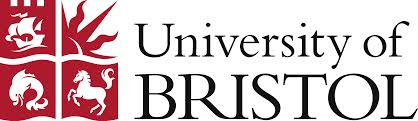 Joint work with:
Ashish Choudhury
Jake Loftus
Emmanuela Orsini
Nigel P. Smart
Secure Multiparty Computation (MPC)
–
n parties P1,....,Pn   
   t corrupted
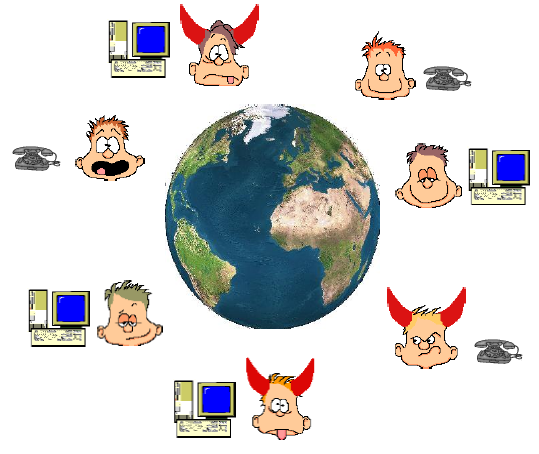 Pi has private input xi
A common n-input function f
Goal:- compute f(x1,x2,..xn)  
                -- Correctness
Hide input of the 
honest parties 
    -- Privacy
MPC Before and After FHE Arrived
Protocols in pre-FHE era
Protocols in post-FHE era
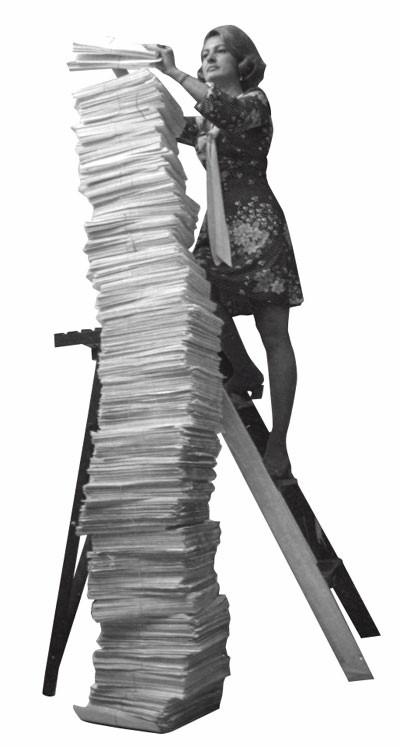 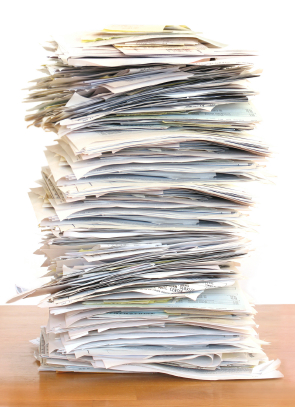 Small Computational Overhead
Huge Computational Overhead
High Communication Overhead
Low (circuit independent) Communication Overhead
Communication per mult gate
MPC Before and After FHE Arrived
Protocols in pre-FHE era
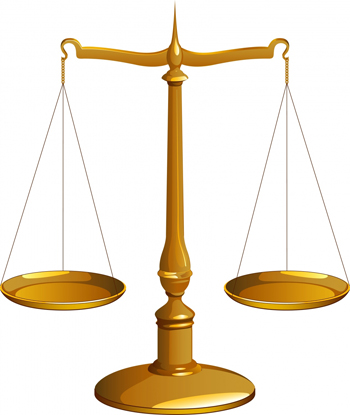 Protocols in post-FHE era
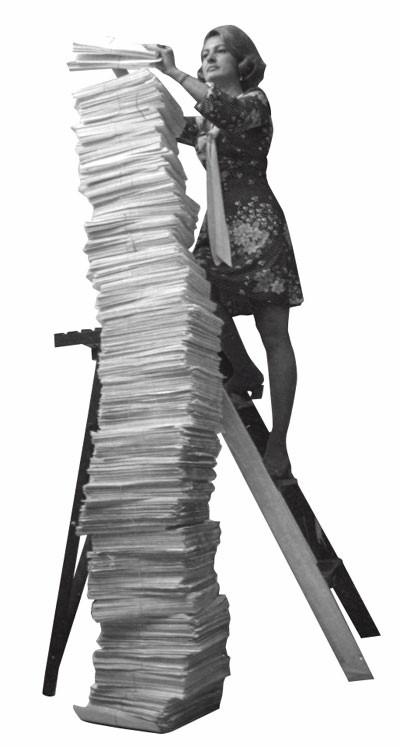 Interpolate between these two worlds
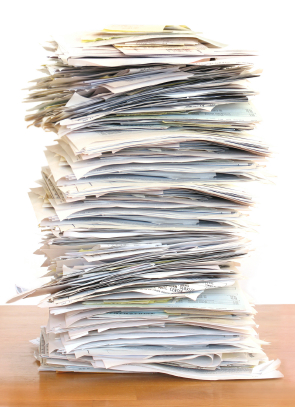 parameter L
L = infinity
L = 2
We trade communication for computation in a simple way
The Main Contribution
Based on L-levelled somewhat homomorphic encryption (SHE) with the ability of distributed decryption
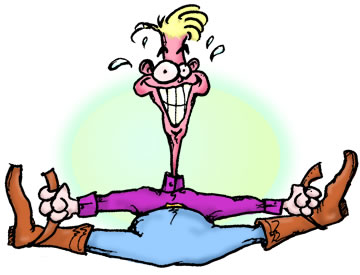 “Distributed Bootstrapping” of SHE:
NOT the blueprint of Gentry
Interactive (distributed decryption)
Communication efficient
Simple
Reduced communication for MPC for relatively small values of L
The Goal of MPC
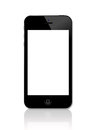 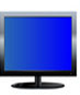 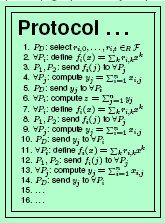 x1
x2
x3
x4
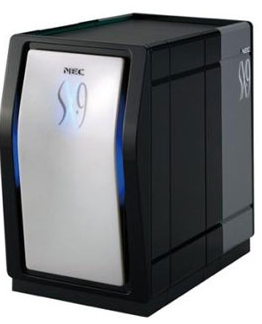 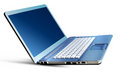 REAL world
y = f(x1,x2,x3,x4)
The Goal of MPC
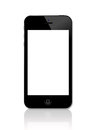 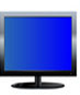 x1
x2
x3
x4
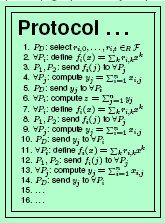 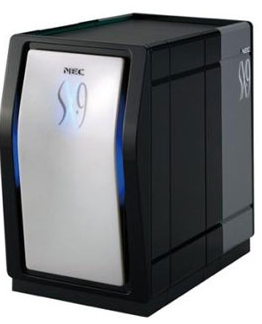 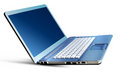 y
y
y
y
REAL world
y = f(x1,x2,x3,x4)
The Goal of MPC
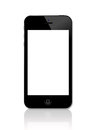 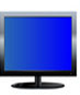 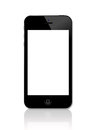 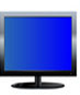 x1
x2
x3
x4
x1
x2
x3
x4
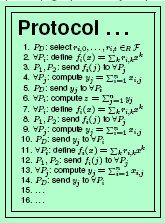 Any task
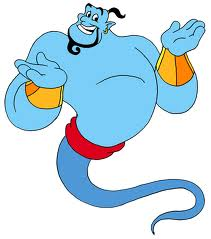 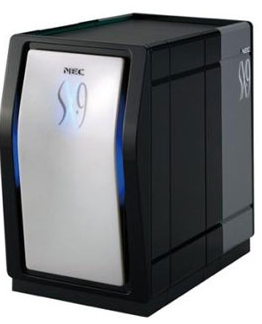 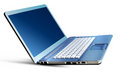 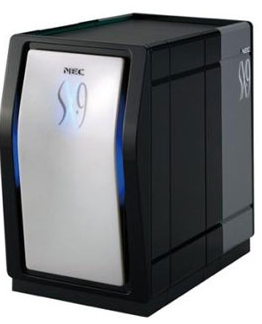 Invisible
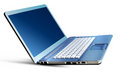 y
y
y
y
REAL world
IDEAL world
y = f(x1,x2,x3,x4)
The Goal of MPC
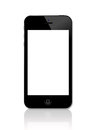 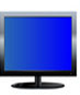 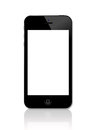 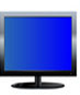 
x1
x2
x3
x4
x1
x2
x3
x4
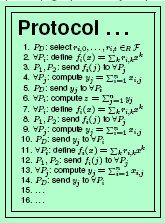 Any task
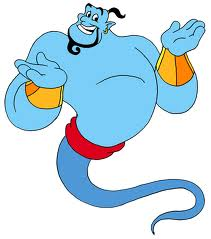 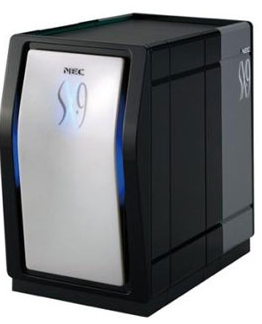 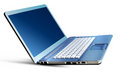 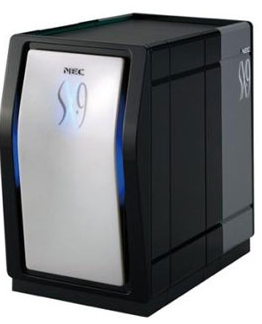 Invisible
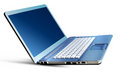 y
y
y
y
y
y
y
y
REAL world
IDEAL world
y = f(x1,x2,x3,x4)
The first step of General MPC
Represent f by Circuit C of say over a finite field F
x1
x2
x3
x4

addition gates

multiplication gates

f(x1,x2,x3,x4)
Any computable f can be represented like this
GOAL: SECURE CIRCUIT EVALUATION
L-levelled SHE
x10
x11
x12
x1
x2
x3
x4
x5
x6
x7
x8
x9






y1
y3
y6
y2
y4
y5
L-levelled



w2
w1
w3


z2
z1

Allows to evaluate any arithmetic circuit of multiplicative depth L in the encrypted form
With the guarantee that the encrypted outputs can be decrypted correctly at the end
Threshold L-levelled SHE
x10
x11
x12
x1
x2
x3
x4
x5
x6
x7
x8
x9






y1
y3
y6
y2
y4
y5
L-levelled



w2
w1
w3


z2
z1

For a threshold t, t+1 decryption keys are required to decrypt a ciphertext
Allows Distributed decryption
L-levelled SHE
KeyGen:
pk, sk
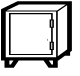 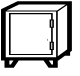 m
m
Enc
L = Label of freshness
pk, m  :
(c, L)
l
L
m
Dec
* l = [0,,,,L]
:
sk ,
L-levelled SHE
KeyGen:
Evaluation Key: ek
pk, sk
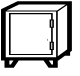 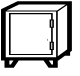 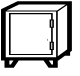 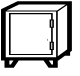 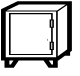 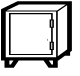 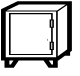 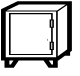 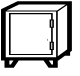 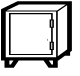 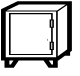 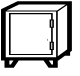 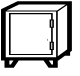 x3 x4
m1 m2
x1x2
m1m2
x1
x2
x3
x4
m1
m2
m1
m2
C(x1,x2,x3,x4)
Encpk
L
L
L
L
L
L-1
l1
l2
l1
l2
min(l1,l2)
min(l1,l2)-1
l


Decsk

Evalek
Add

Mult

l1,l2=[0,..,L]
Threshold L-levelled SHE
KeyGen:
Evaluation Key: ek
Decryption Keys: 
dk1,…….…dkn
pk, sk
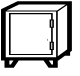 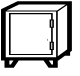 m
m
Encpk
Any t+1  sk

t is threshold
l
l
Decsk
Evalek
μi
ShareDec
dki,
,{μ1 ... μn}
ShareCombine
m
Circuit Evaluation Using SHE
x10
x11
x12
x1
x2
x3
x4
x5
x6
x7
x8
x9
L






y1
y3
y6
y2
y4
y5
D



w2
w1
w3


z2
z1

L
Parameter L :  L-level SHE
Circuit Evaluation Using SHE






x10
x11
x12
x1
x2
x3
x4
x5
x6
x7
x8
x9
y1
y3
y6
y2
y4
y5
L



w1
w2
w2
w1
w3
w3
D
Refresh
w2
w1
w3


z2
z1

L
Parameter L :  L-level SHE
Fresh ciphertexts without perturbing the plaintext
How to Refresh?
Gentry’s Bootstrapping
No! Computationally Expensive
“Distributed Bootstrapping” of SHE
Computationally inexpensive
Interactive (distributed decryption)
Communication efficient
Simple
Distributed Refresh/Bootstrapping
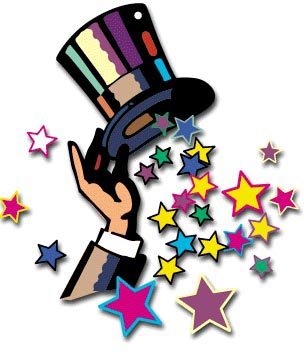 Refresh
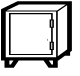 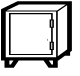 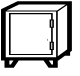 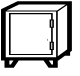 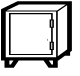 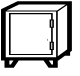 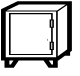 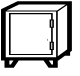 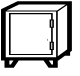 mr
mr
mr
mr
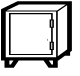 r
m
m
r
m
r
r is random
L
l
l
L
L
l
l
L
L

L
Mask:
m  r
using distributed decryption of SHE
Decrypt:
(m  r) using Enc of SHE
Re-encrypt:

Unmask:
Distributed Refresh/Bootstrapping
Offline Phase
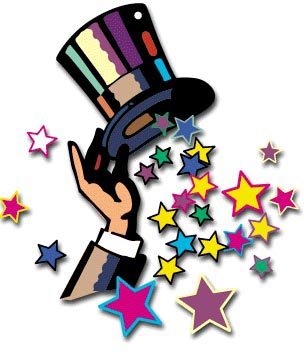 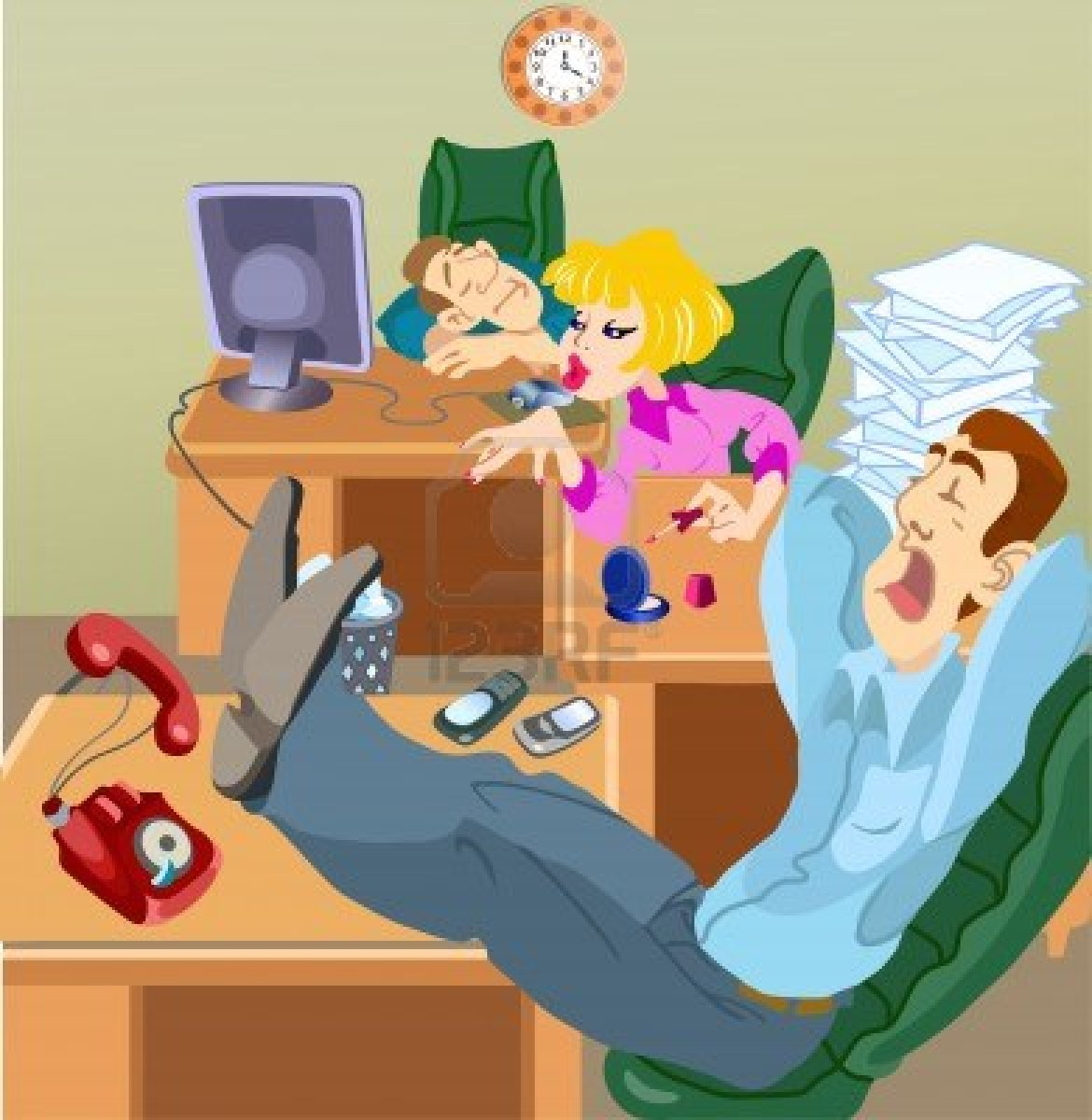 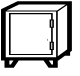 r
r is random
L
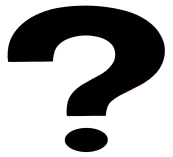 Distributed Refresh/Bootstrapping
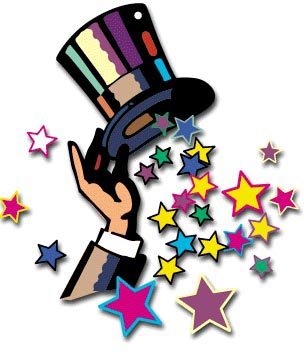 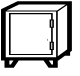 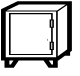 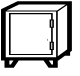 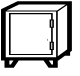 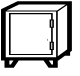 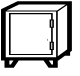 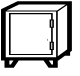 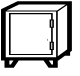 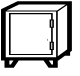 mr
mr
mr
mr
r
m
r
r
m
r is random
Decrypt: The only step involving communication in Online Phase
L
l
L
L
L
l
l
L
L

Mask:
m  r
using distributed decryption of SHE
Decrypt:
(m  r) using Enc of SHE
Re-encrypt:

Unmask:
Improving Communication of Refresh
Parallelism: N ciphertexts are refreshed together
Tool: Packed SHE with message space FpN
Any ciphertext contains N message slots
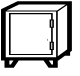 But, MPC is done over Fp
Refreshing N ciphertexts Together
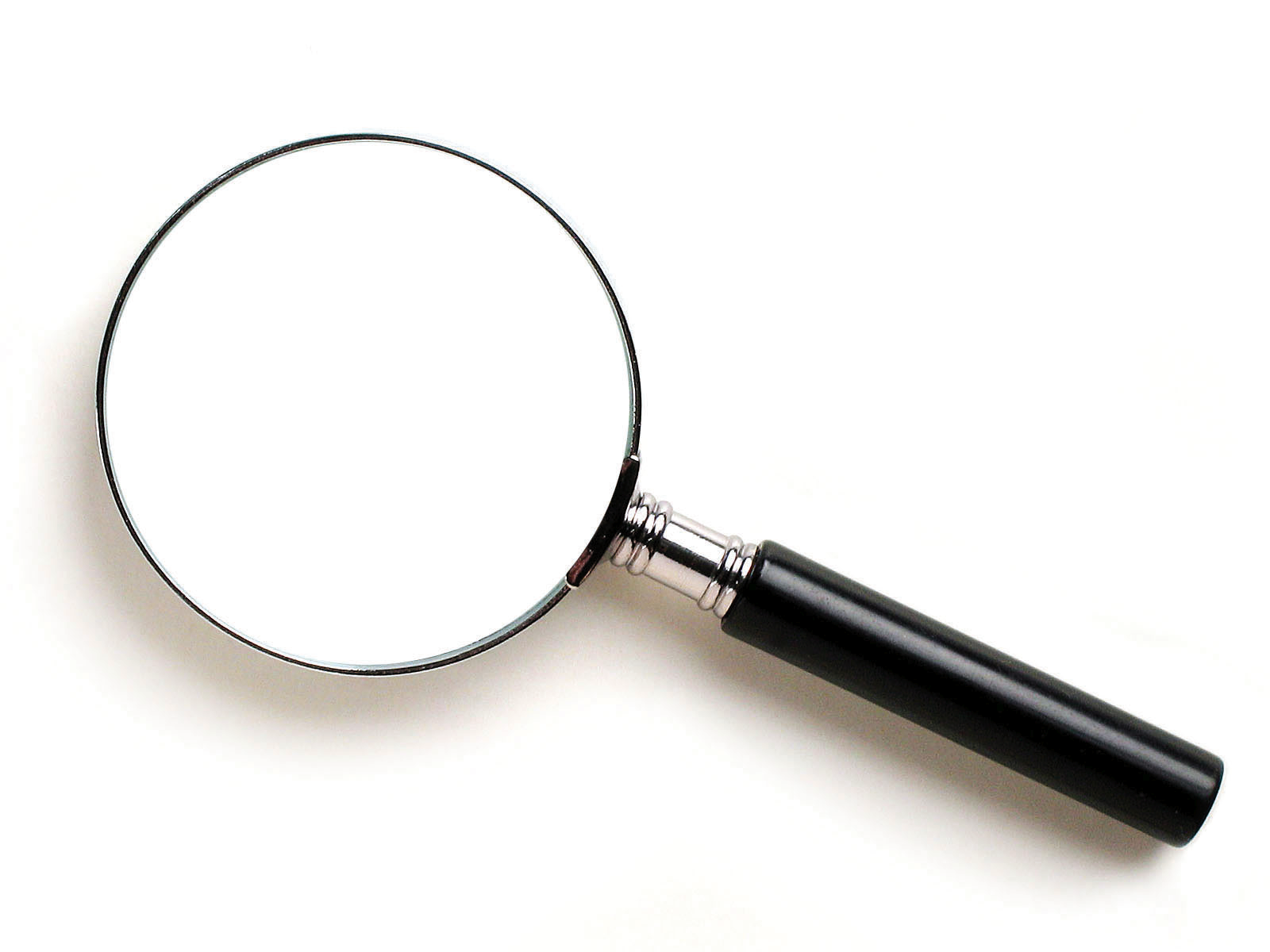 One dist. Decrypt for every N Ciphertexts

Gain by factor of N
…….
Pack
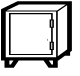 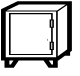 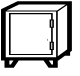 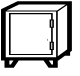 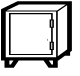 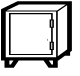 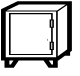 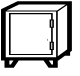 m1
mN
m2
m1
m2
mN
M
M
M=m1…..mN
l = min(l1,….lN)
l1
lN
l2
l
L
L
L
L
Distributed Decryption
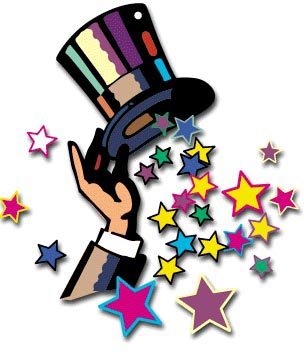 Mask
Decrypt
Re-encrypt
Unmask
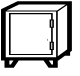 R
L
R=r1….. rN is random
Unpack
…….
Distributed Decryption of
dk1
dk2
dkn
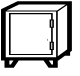 m
l
ShareDec
ShareDec
ShareDec
μn
μ1
μ2
Exchange μi’s  with each other
μ1,….., μn
μ1,….., μn
μ1,….., μn
ShareCombine
ShareCombine
ShareCombine
m
m
m
Actively Secure Distributed Decryption when n ≥ 3t+1
dk1
dk2
dkn
Shamir Secret Sharing
ShareDec
ShareDec
ShareDec
μ1
μ2
μn
Exchange μi’s  with each other
Wrong Shares 
by corrupted 
parties
Error Correction
Error Correction
Error Correction
μ1,….., μn
μ1,….., μn
μ1,….., μn
ShareCombine
ShareCombine
ShareCombine
m
m
m
Actively Secure Distributed Decryption when n ≥ 2t+1
dk1
dk2
dkn
ShareDec
ShareDec
ShareDec
μ1
μ2
μn
Exchange μi’s  with each other
Use ZK Proofs !!
Error Correction
Error Correction
Error Correction
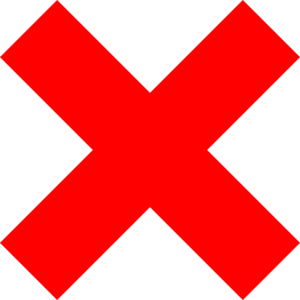 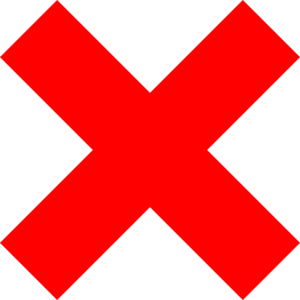 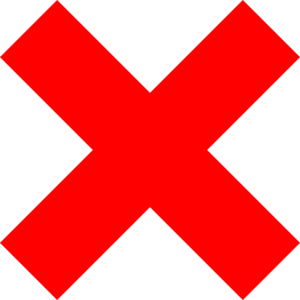 μ1,….., μn
μ1,….., μn
μ1,….., μn
Heavy Machinery
ShareCombine
ShareCombine
ShareCombine
Only t instances !!
m
m
m
Actively Secure Distributed Decryption when n ≥ 2t+1
dk1
dk2
dkn
ShareDec
ShareDec
ShareDec
μ1
μ2
μn
Exchange μi’s  with each other
Use ZK Proofs !!
Error Detection
Error Detection
Error Detection
μ1,….., μn
μ1,….., μn
μ1,….., μn
Heavy Machinery
ShareCombine
ShareCombine
ShareCombine
Only t instances !!
m
m
m
Communication Complexity of our MPC
O(n/L) field elements per multiplication gate
For small L; i.e. L=5, we already get better exact complexity compared to the traditional practical protocols 
  
             SHE is efficient for small values of L
Hope: FHE is a fast growing area. We can increase 
    L and can get even better communication complexity
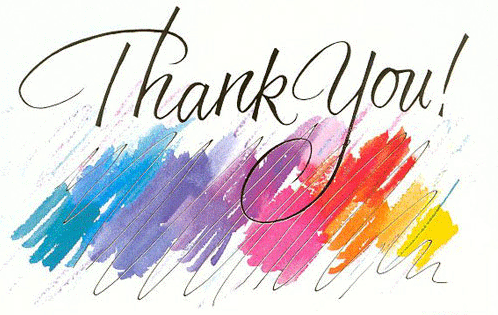 Augmenting the Circuit
Inductively associate an integer label with each wire
x1
x2
x3
x4
1
1
1
1
Input wires: label 1


Output wire of Add gate: min(label of input wires)
1
0

Output wire of Mult gate: min(label of input wires) - 1
-1
f(x1,x2,x3,x4)
Augmenting the Circuit
x1
x2
x3
x4
Augment such that allowed labels [1,…,L]
1
1
1
1
Refresh Gate: Re-labelling


[1…L]
1
0

-1
L
f(x1,x2,x3,x4)
Re
Augmenting the Circuit
x1
x2
x3
x4
x1
x2
x3
x4
1
1
1
1
1
1
1
1


L
L
L
L
1
0



-1
L
L-1

f(x1,x2,x3,x4)
Re
Re
Re
Re
L-2
f(x1,x2,x3,x4)
Assume L >= 3
Threshold L-levelled SHE
Decryption Keys: 
dk1,…….…dkn
KeyGen
pk, sk
Evaluation Key: ek
pk, m
Enc
(c, L)
Any t+1  sk

t is threshold
sk, (c,l)
Dec
m
Ckt,ek
Eval
(e1,l1),…(eout,lout); l1 …. lout =[0,..,L]
(c1,L),…,(cin,L)
Add
(c,min(l1,,l2));
(c1,l1)  (c2,l2)  =
dki, (c,l)
ShareDec
(c,min(l1,,l2) – 1;
μi
Mult
(c1,l1)  (c2,l2) =
(c,l),{μ1 ... μn}
ShareCombine
m
* l = [0,,,,L]
l1,l2=[0,..,L]
L = Label of freshness
Representing Encrypted Value
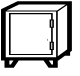 m
Ciphertext of plaintext m 
with level l = [0,..,L]
l
Distributed Refresh/Bootstrapping
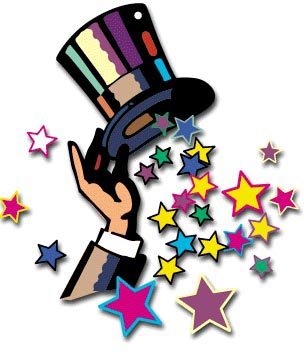 (cr,L)
Refresh
(cm,l)
r is random
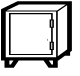 m
l

(cr,L)
(cm+r,l)
(cm,l)
Mask:
(cm+r,l) using distributed decryption of SHE
Decrypt:
m+r
m+r using Enc of SHE
(cm+r,L)
Re-encrypt:

(cr,L)
(cm,L)
(cm+r,L)
Unmask:
Distributed Refresh/Bootstrapping
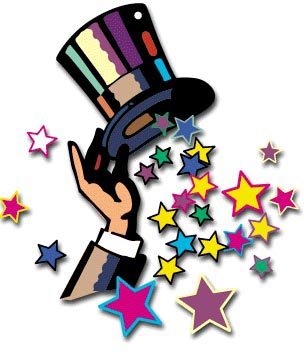 (cr,L)
Refresh
(cm,l)
r is random

(cr,L)
(cm+r,l)
(cm,l)
Mask:
(cm+r,l) using distributed decryption of SHE
Decrypt:
m+r
Decrypt: The only step involving communication in Online Phase
m+r using Enc of SHE
(cm+r,L)
Re-encrypt:

(cr,L)
(cm,L)
(cm+r,L)
Unmask:
Parallelizing Refresh for N ciphertexts
(c3,l3)
…….
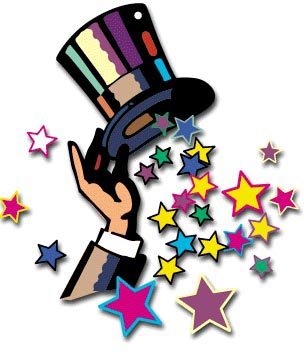 (c2,l2)
(cr,L)
Pack
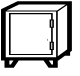 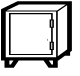 m1
mN
(c1,l1)
l1
lN
r is random
cr is a packed ciphertext
(c,min(l1,….lN))
(cN,lN)
Mask
Decrypt
Re-encrypt
Unmask
(c,L
Unpack
(cN,L)
(c2,L)
(c3,L)
(c1,L)
…….
Threshold L-levelled SHE
(KeyGen,      Enc,      Dec,             ShareDec,  ShareCombine
pk
m
μi = ShareDecdki (c,l); 
l = [0,,,,L]
μi = ShareDecdki (c,l); 
l = [0,,,,L]
m = Decsk (c,l); 
l = [0,,,,L]
(c,L)
pk, sk
Decryption Keys
dk1,……dkn
Sharing 
Phase
…
vn
v1
v3
v2
(n, t) - Secret Sharing [Shamir 1979, Blackley 1979]
Secret s
Dealer
Sharing 
Phase
…
vn
v1
v3
v2
Less than t +1 parties have no info’ about the secret
Reconstruction
Phase
(n, t) - Secret Sharing [Shamir 1979, Blackley 1979]
Secret s
Dealer
Sharing 
Phase
…
vn
v1
v3
v2
 t +1 parties can reconstruct the secret
Secret s
(n, t) - Secret Sharing [Shamir 1979, Blackley 1979]
Secret s
Dealer
Reconstruction 
Phase
(n,t) - Shamir Secret Sharing
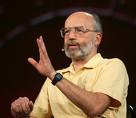 Sharing Phase:
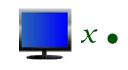 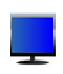 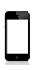 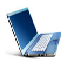 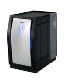 (n,t) - Shamir Secret Sharing
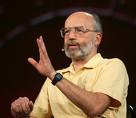 Sharing Phase:
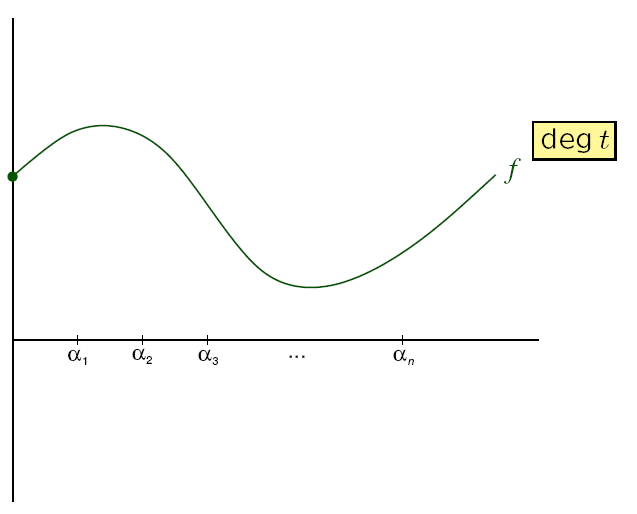 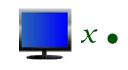 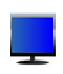 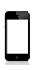 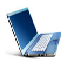 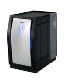 (n,t) - Shamir Secret Sharing
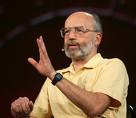 Sharing Phase:
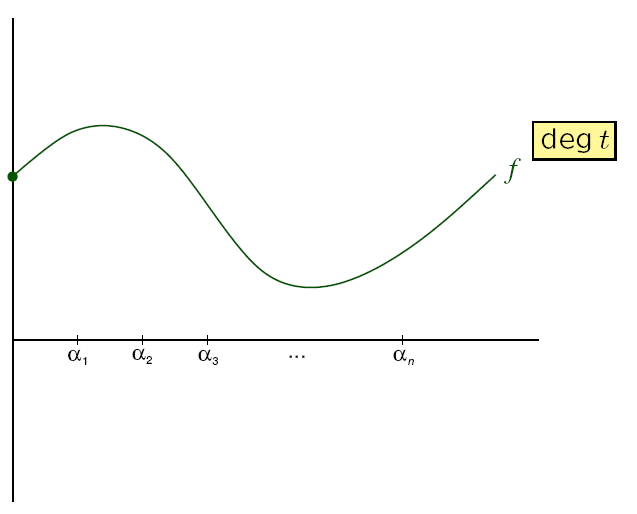 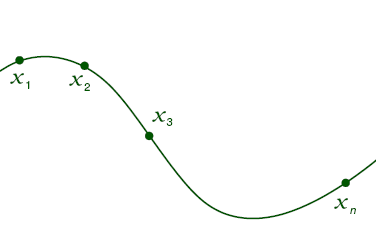 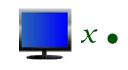 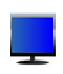 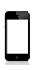 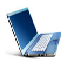 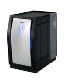 (n,t) - Shamir Secret Sharing
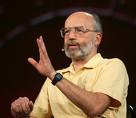 Reconstruction Phase:
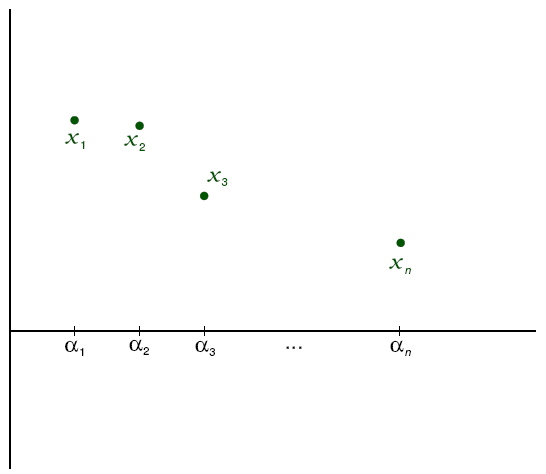 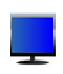 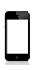 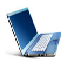 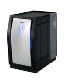 (n,t) - Shamir Secret Sharing
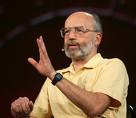 Reconstruction Phase:
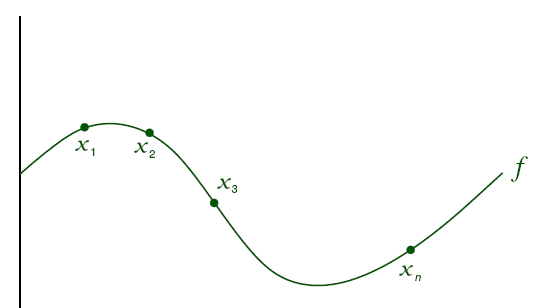 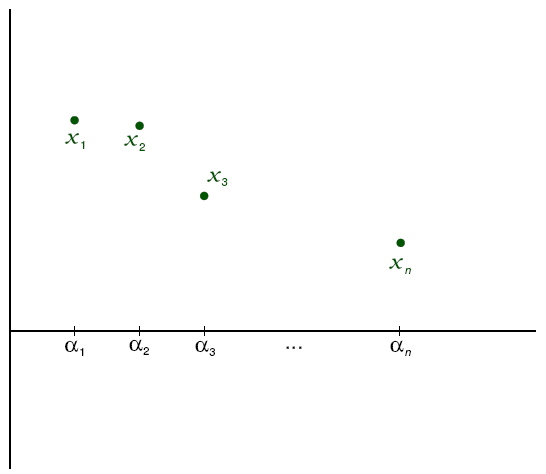 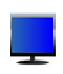 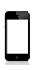 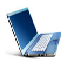 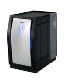 (n,t) - Shamir Secret Sharing
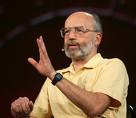 Reconstruction Phase:
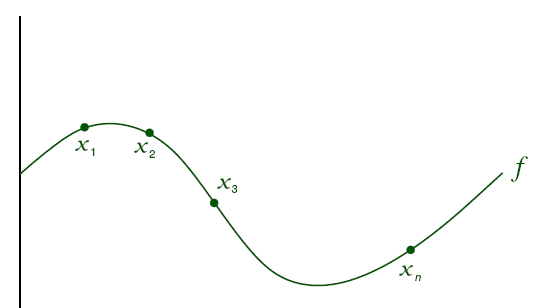 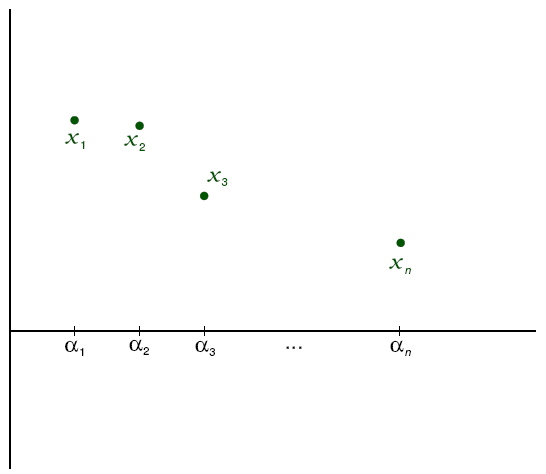 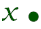 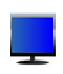 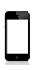 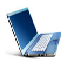 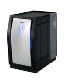